Change …..
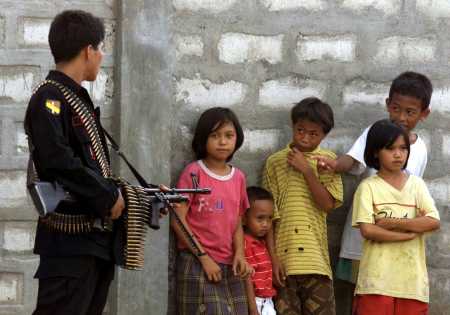 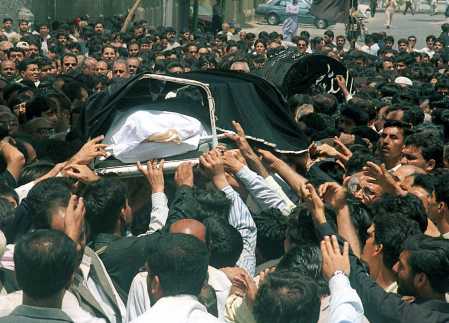 Muslim Guerilla, Philippines
Movement, Reform & Revolution
Pakistan
Change …..
Linear change
Abrupt change
     movement
     reform
     revolution …..
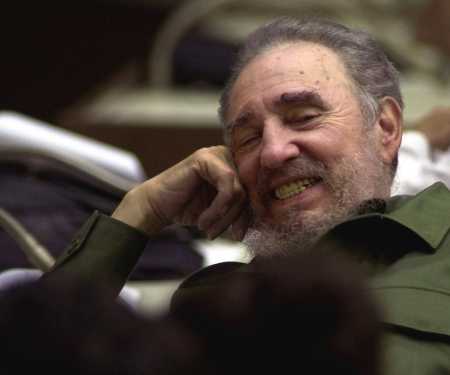 Castro
Components
Organisation (coordination, control efforts, style)
Beliefs / Ideals (definition of movement, grievances, proposals, attacks, plans, resistance)
Actions (e.g. violent or non-violent, conventional and unconventional)
Revolution … the most extreme form
Overthrow of a regime
Use of violence / threat
Significant changes socially, economically and politically
Chechenya, Russia
Characteristics (Cohan)
Presence of violent behaviour 
Alteration of values
Alteration of social structure / institutions
Changes in leaders and its formation
Legal / illegal transfer of power
Sierra Leone, Africa
Causes ... Marxist interpretation
Inevitable result
Class conflict resulted   from exploitation 
Alienation and        formation of class
Revolt
Causes … non-Marxist interpertation
Mix of various factors
General causes (economic, socio-cultural, ideological, political)
Specific causes (well-organised sector, dissension within the ruling elite, lost of control, power and authority)
Status Politics
Non-class based movement
Seeks to protect / promote their own values / beliefs
Found in prosperous time
Rethinking Anti-Vietnam War Movement
Neil Smesler’s study of norm-oriented social movement
Generalised / short-circuited beliefs
Pre-conditions:
    - Structural conduciveness
    - Strain
Precipitating factors 
Mobilisation for action
Social control
Structural Theories - Skocpol
Causes found in the society (not personal wishes)
International conditions play major role
State as crucial factor to success or failure
Skocpol’s study of France, Russia & China
Conditions promote vulnerability (weakened bureaucracy, developing of opposition)
Capacity of opposing forces 
Initial reactions after taking over power
Organisational Theory
Discontent as normal and therefore not really critical 
Lenin’s notion of party as vehicle for revolution
Will of the leaders and activists
Organisational capacity and action
East Timor
Social-psychological Theories
Explaining why people discontent
Rising expectation
Dissatisfaction
Relative deprivation
Frustration - aggression
Intolerable
Acheese Independence Force, Indonesia
Theories / Factors explaining ...
Origin of the frustration / movement
Growth / development of the movement
Outcome of the movement (success or failure)
Musharif, seize power by a military coup, Pakistan
Stages ….